hören / schreiben
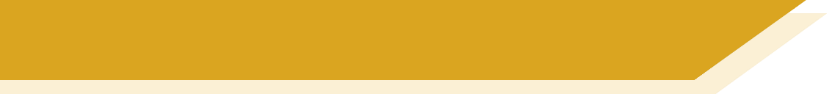 Vokabeln
Hör zu. Schreib das richtige Wort.
1
deep
tief
2
voll
full
3
rechts
on/to the right
few
4
wenig
was
war
5
in former times
früher
6
on/to the left
links
7
back then
damals
8
hatte
had
9
nah
near(by), close
10
[Speaker Notes: Timing: 5 minutesAim: to practise written recall of items of vocabulary from this week’s new vocabulary set in the oral modality.
Procedure:1. Click on the numbered buttons to play the audio.
2. Students hear three words each time.
3. The English appears in the first column upon clicking the mouse; students then write the correct German word.
4. Upon the next mouse click, the German word appears in the second column.
5. To create an easier version (for the class or just for some students) the English prompts could be provided ahead of listening (either by clicking first each time OR by distributing a sheet to provide extra support for some students in the class).
Transcript:1.  tief, kalt, wenig (deep)2.  voll, nah, links (full)3.  kalt, rechts, damals (on/to the right)4.  hatte, voll, wenig (few)5.  nah, früher, war (was)6.  früher, heiß, tief (in former times)7.  kalt, links, rechts (on/to the left)8.  wenig, voll, damals (back then)9.  hatte, früher, heiß (had)10. damals, rechts, nah  (near(by), close)Word frequency (1 is the most frequent word in German): 8.2.1.3 (introduce) es gab [49]  hatte [6] war [4] heiß [1195] kalt [887] nah [480] tief [442] voll [388] wenig [102] damals [286] früher [411] links [893] rechts [829]
Source:  Jones, R.L. & Tschirner, E. (2019). A frequency dictionary of German: core vocabulary for learners. Routledge]
Fonética
escuchar / escribir
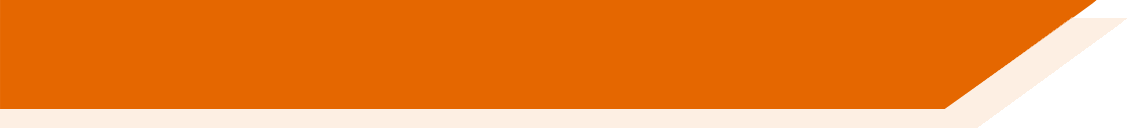 Text
[Speaker Notes: Timing:

Aim:

Procedure:
1.
2.
3.
4.
5.

Transcript:

Word frequency (1 is the most frequent word in Spanish): 
Source: Davies, M. & Davies, K. (2018). A frequency dictionary of Spanish: Core vocabulary for learners (2nd ed.). Routledge: London]
écouter
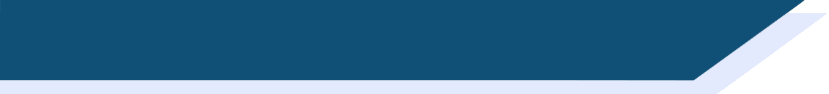 Vocabulaire
Text
[Speaker Notes: Timing:

Aim:

Procedure:
1.
2.
3.
4.
5.

Transcript:

Word frequency (1 is the most frequent word in French): 
Source: Londsale, D., & Le Bras, Y.  (2009). A Frequency Dictionary of French: Core vocabulary for learners London: Routledge.]